ФІЗИКА
Обрані питання класичної механіки
Лекція 1
Обрані питання класичної механіки
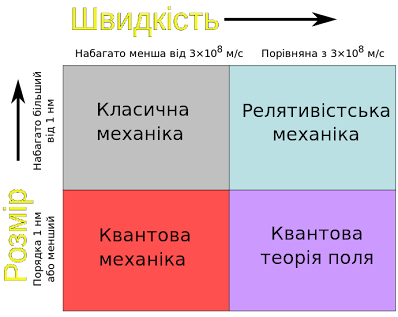 Обрані питання класичної механіки
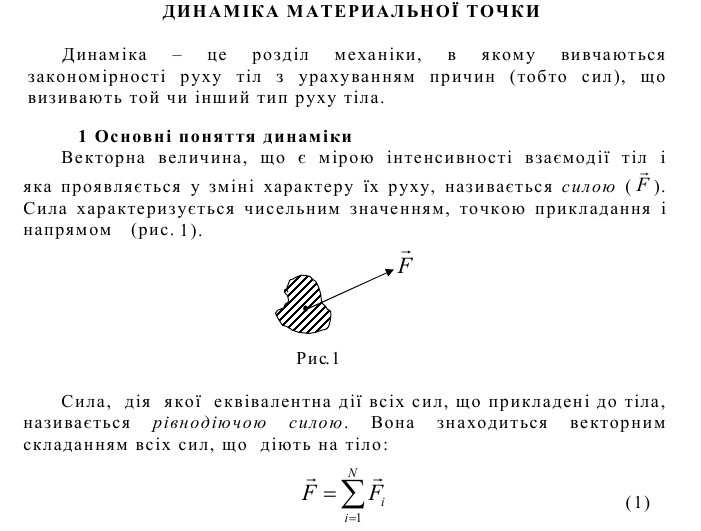 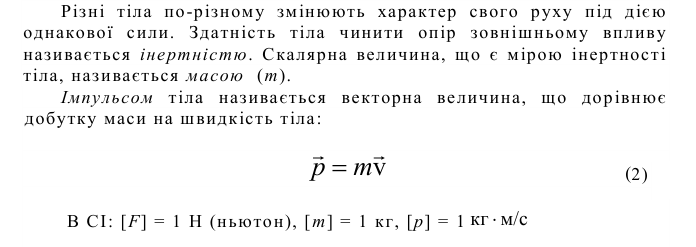 Обрані питання класичної механіки
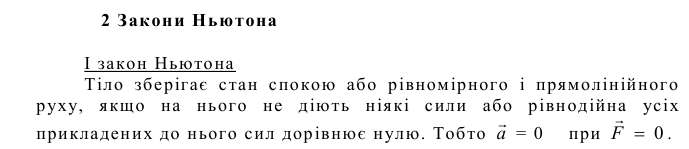 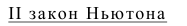 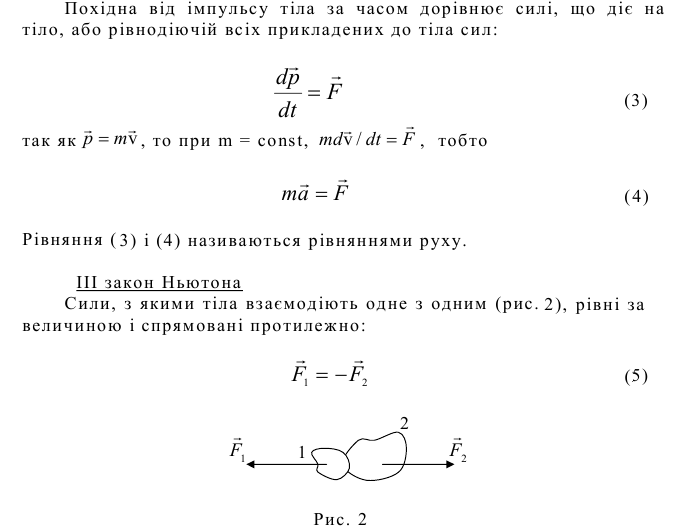 Обрані питання класичної механіки
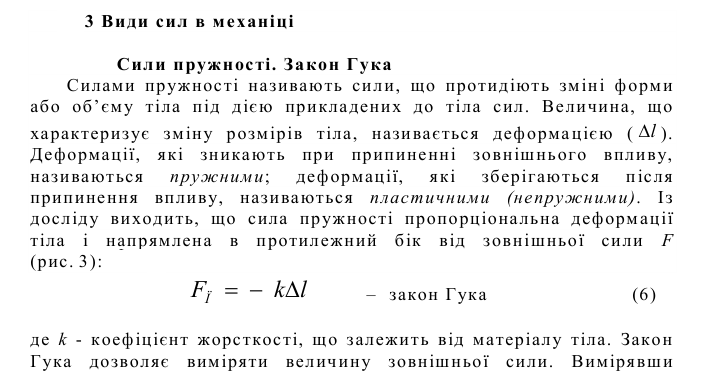 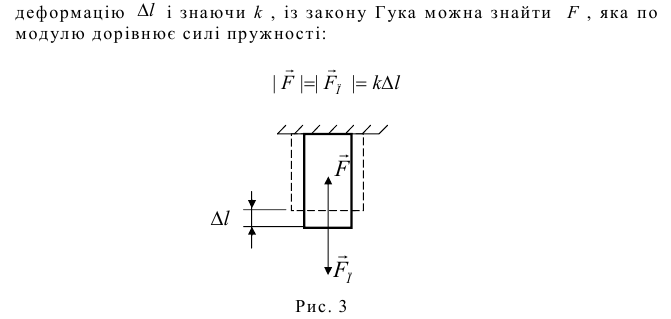 Обрані питання класичної механіки
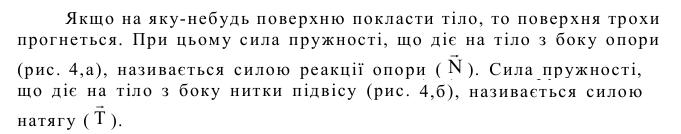 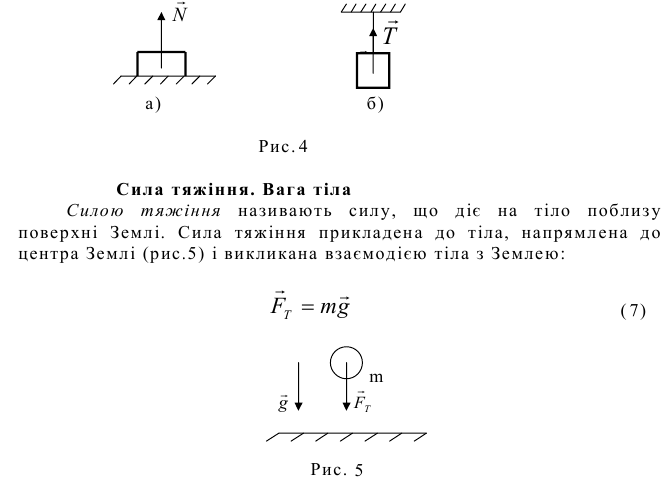 Обрані питання класичної механіки
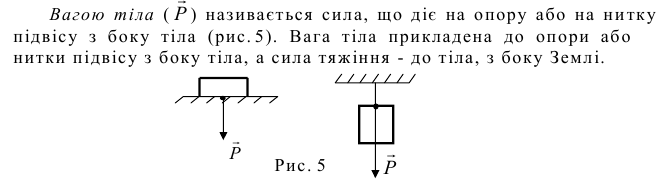 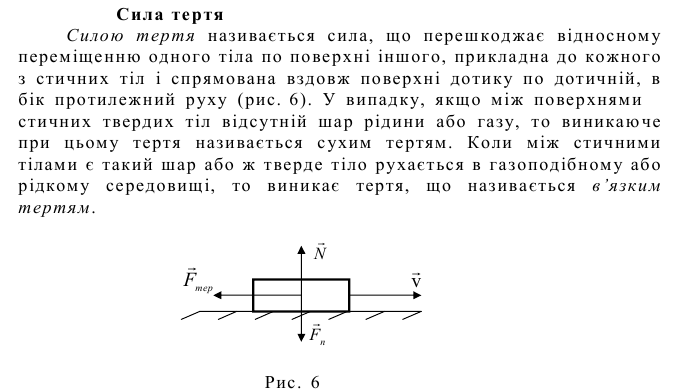 Обрані питання класичної механіки
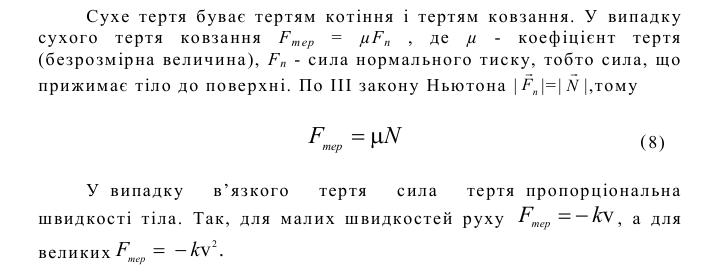 Обрані питання класичної механіки
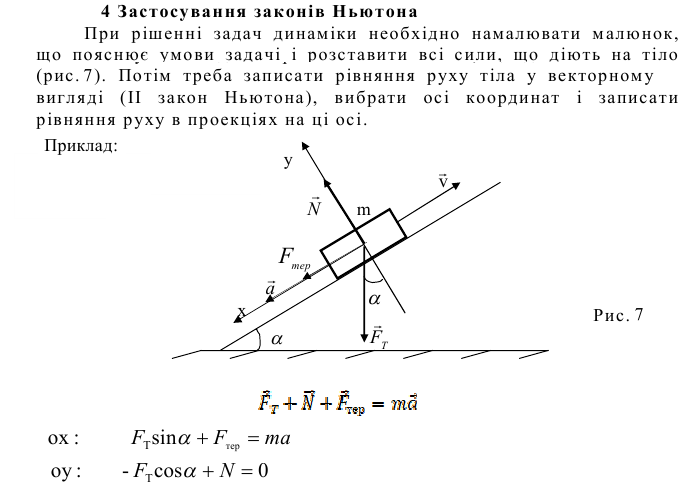 Обрані питання класичної механіки
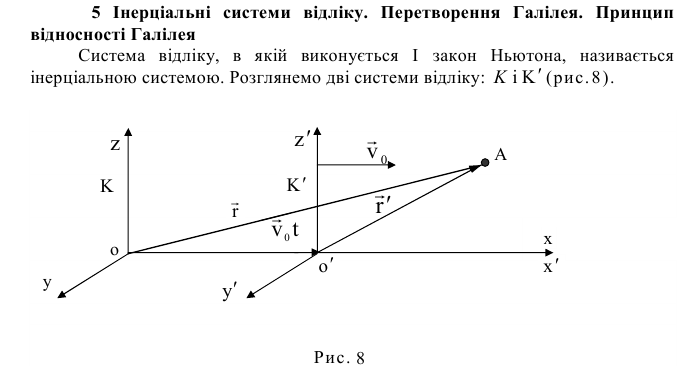 Обрані питання класичної механіки
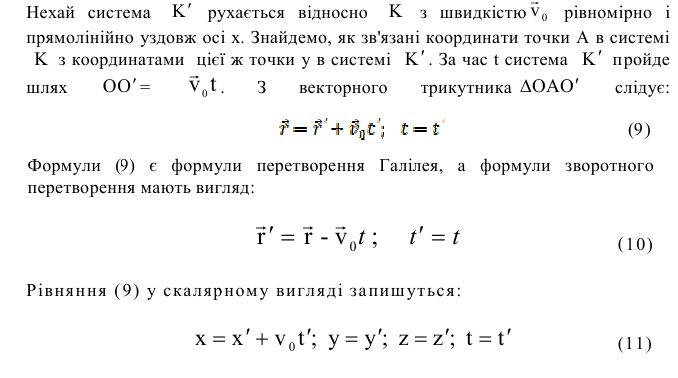 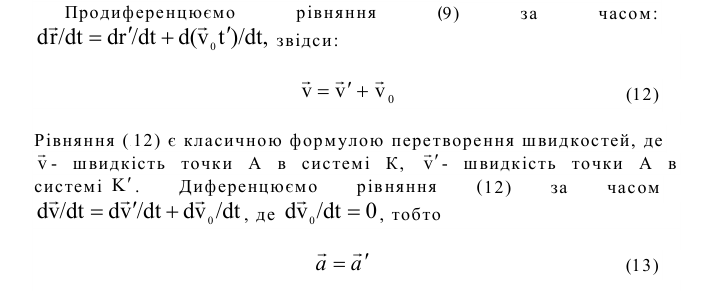 Обрані питання класичної механіки
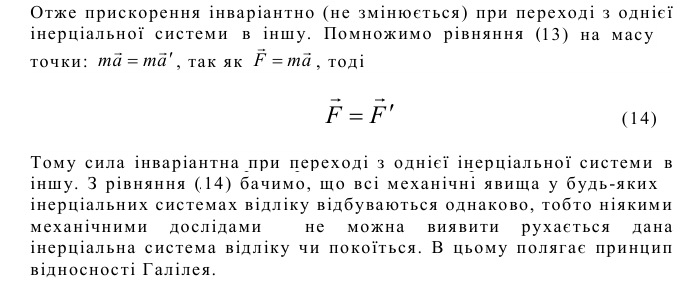 Обрані питання класичної механіки
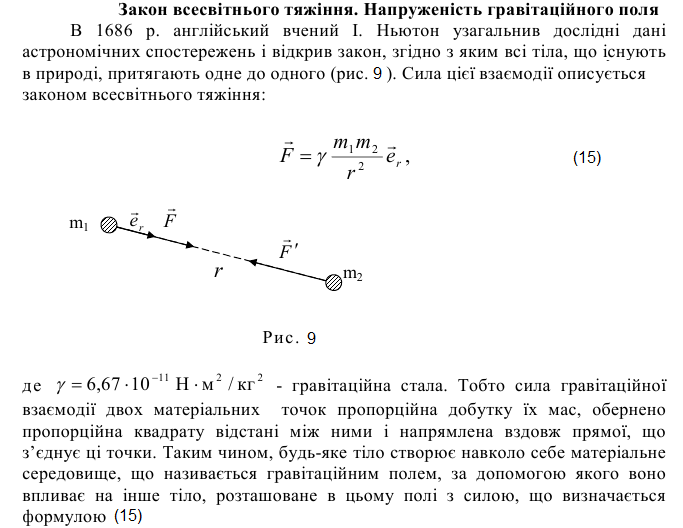 Обрані питання класичної механіки
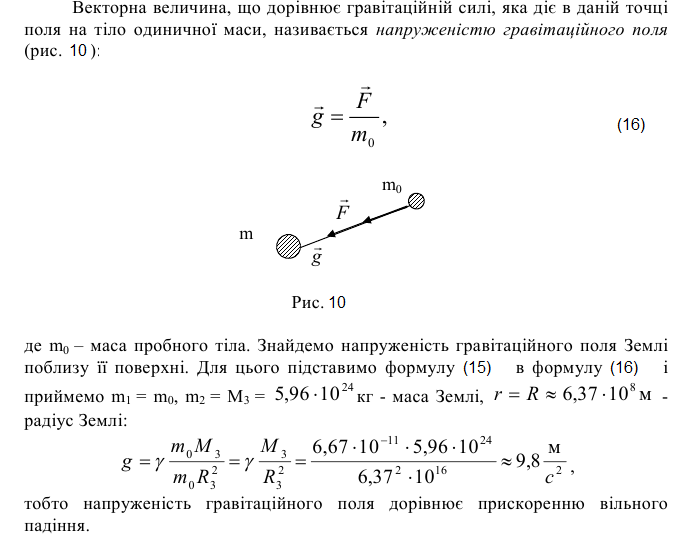 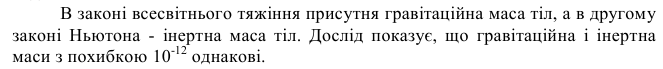 Обрані питання класичної механіки
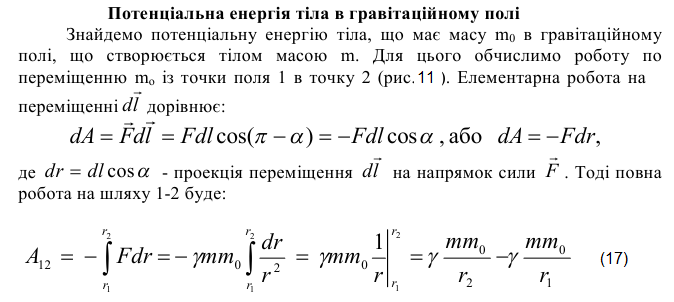 Обрані питання класичної механіки
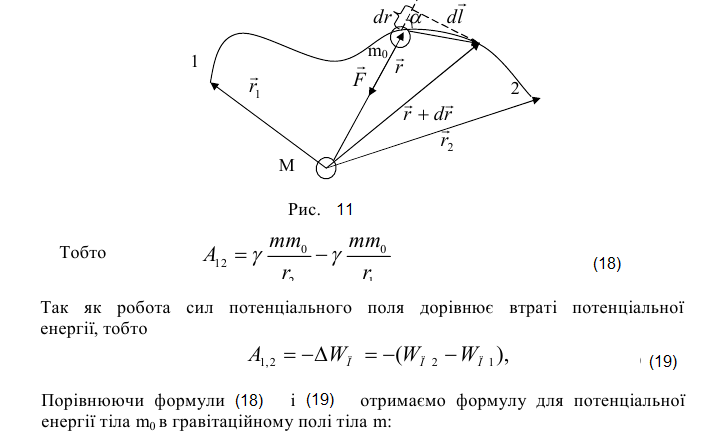 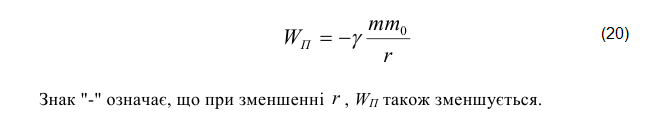 Обрані питання класичної механіки
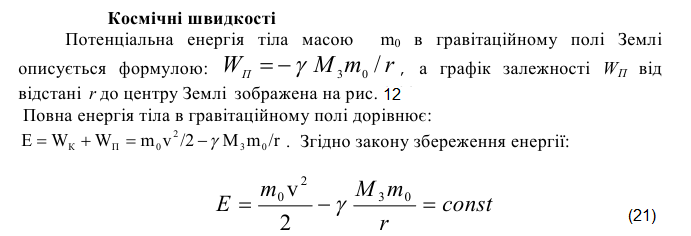 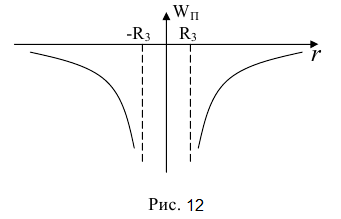 Обрані питання класичної механіки
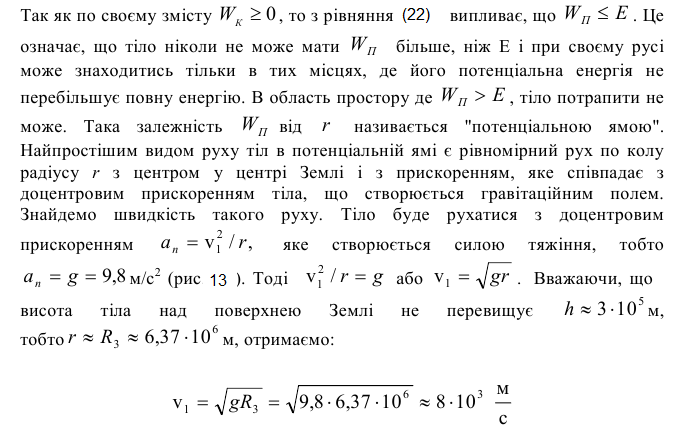 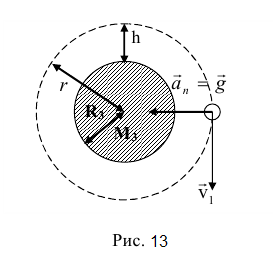 Обрані питання класичної механіки
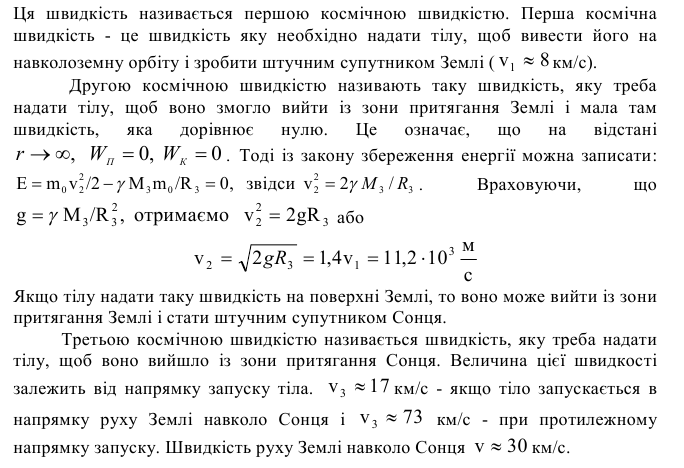 Обрані питання класичної механіки
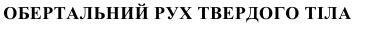 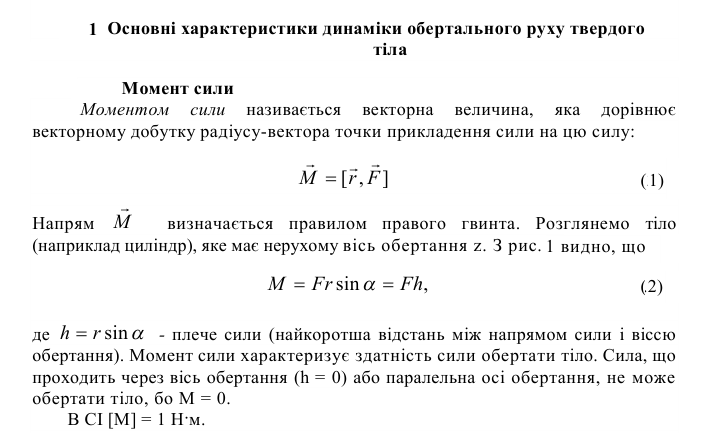 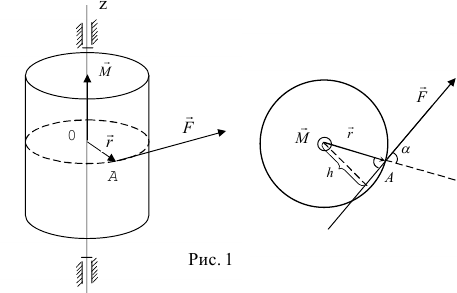 Обрані питання класичної механіки
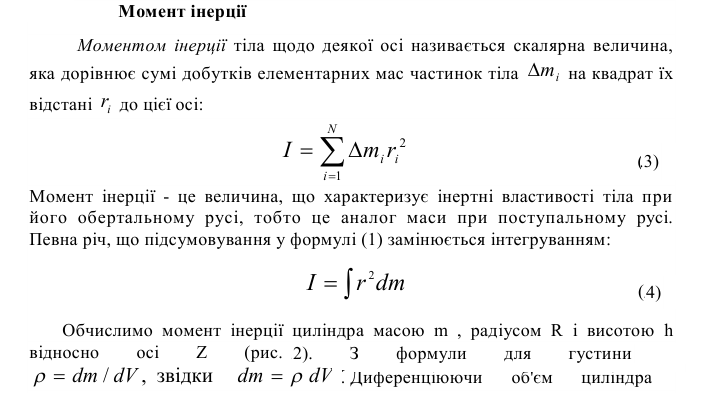 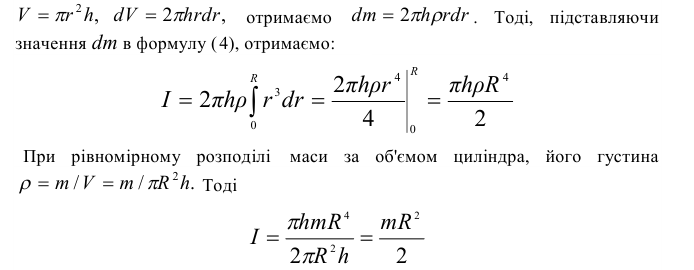 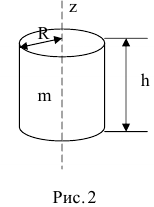 Обрані питання класичної механіки
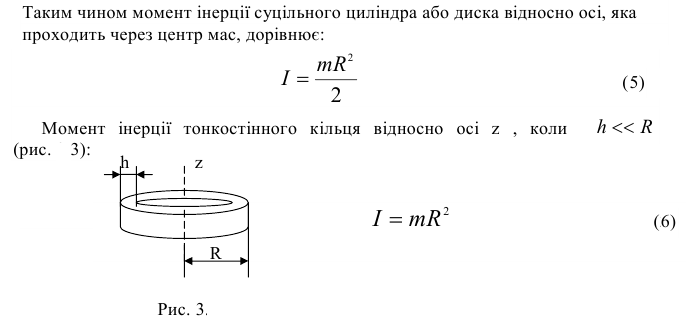 Обрані питання класичної механіки
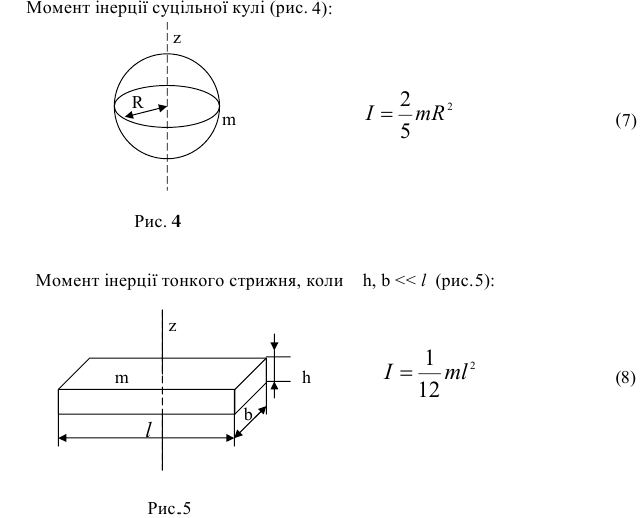 Обрані питання класичної механіки
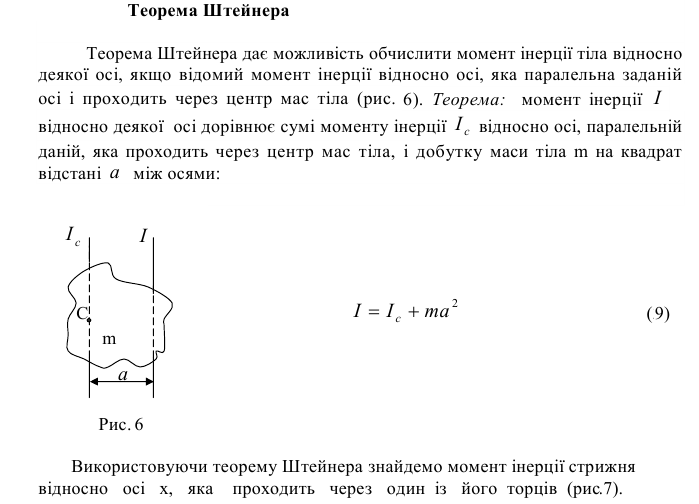 Обрані питання класичної механіки
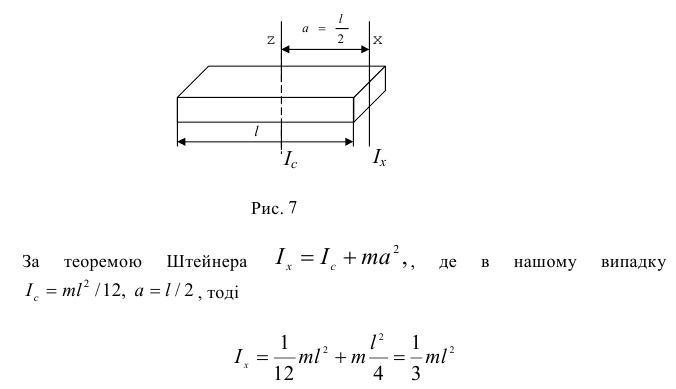 Обрані питання класичної механіки
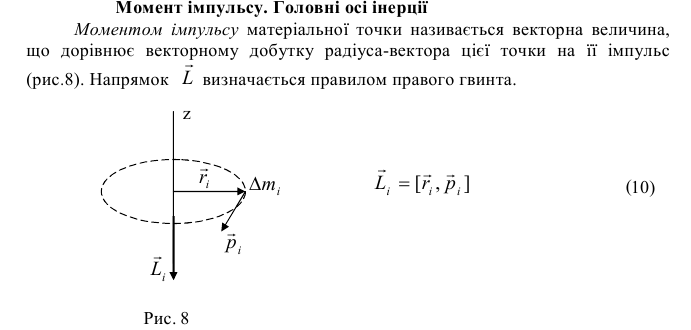 Обрані питання класичної механіки
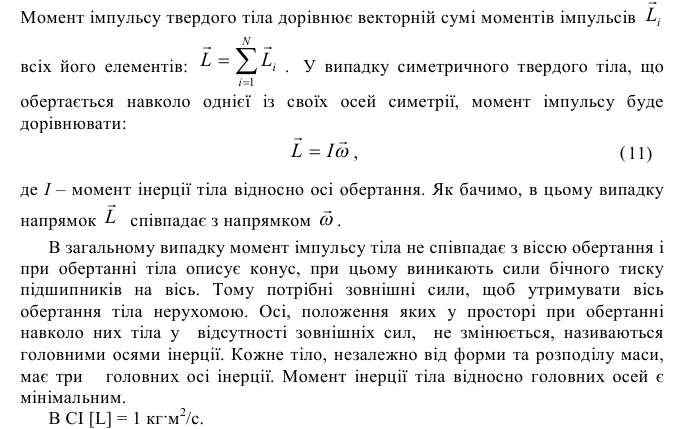 Обрані питання класичної механіки
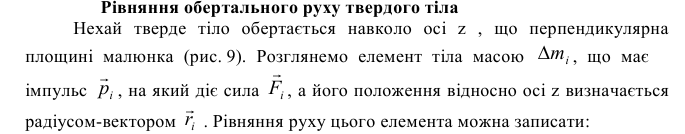 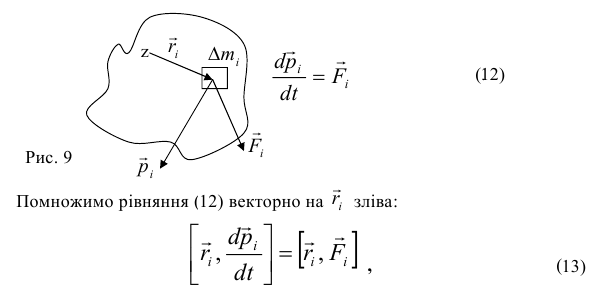 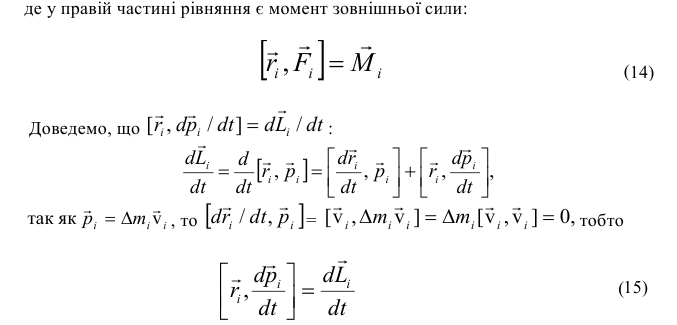 Обрані питання класичної механіки
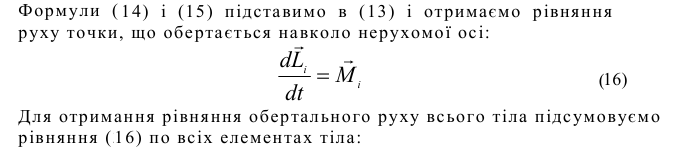 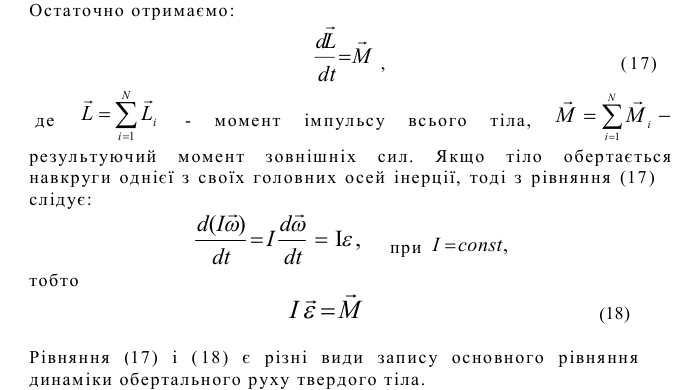 Обрані питання класичної механіки
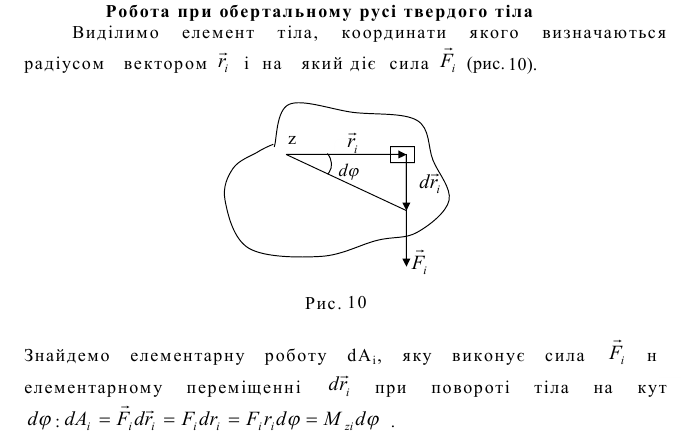 Обрані питання класичної механіки
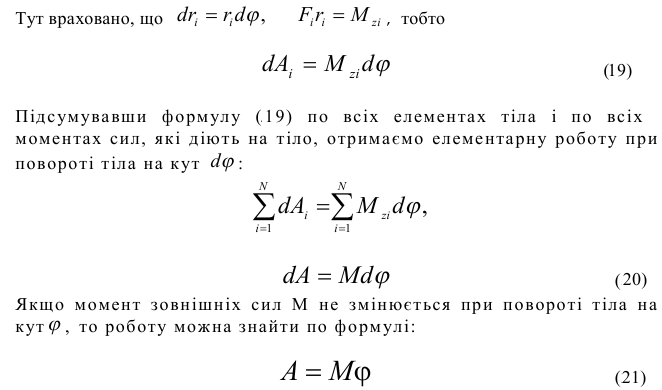 Обрані питання класичної механіки
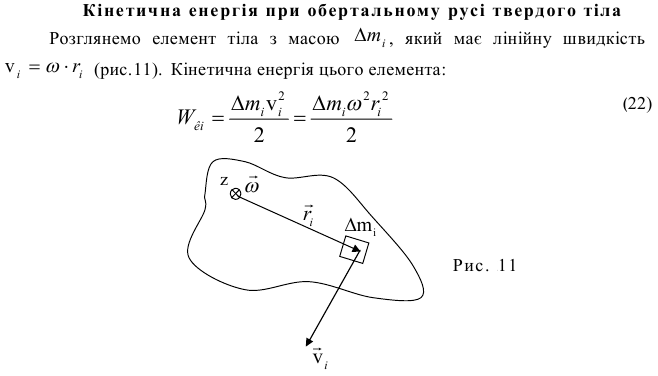 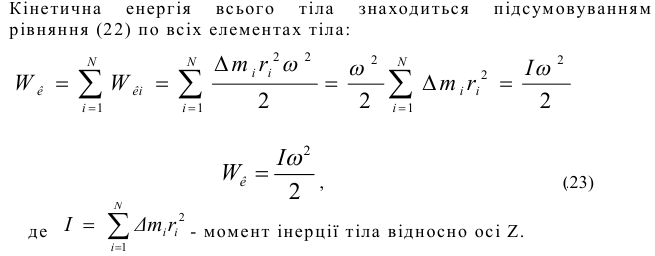 Обрані питання класичної механіки
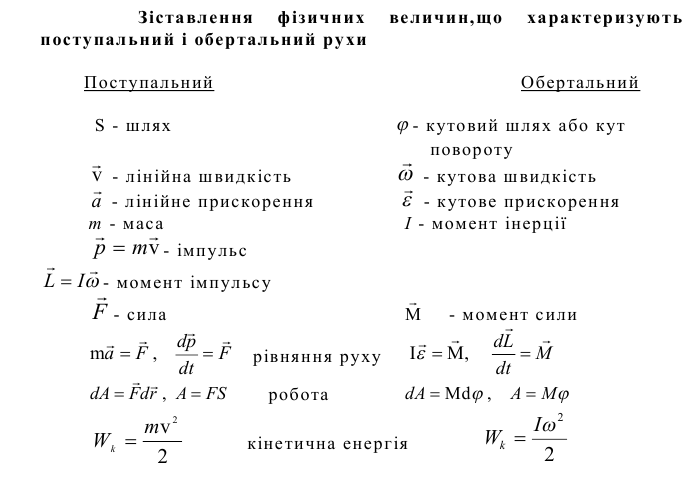 Обрані питання класичної механіки
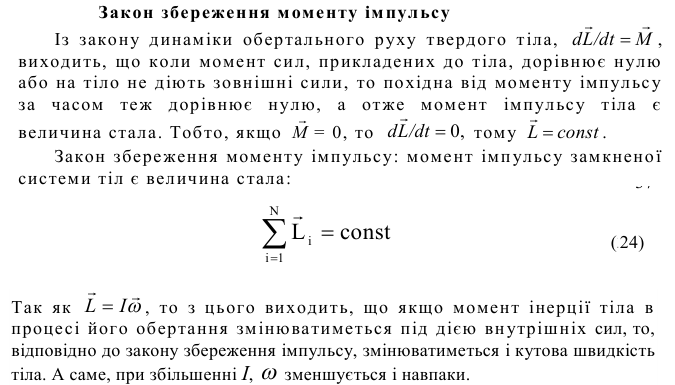 Обрані питання класичної механіки
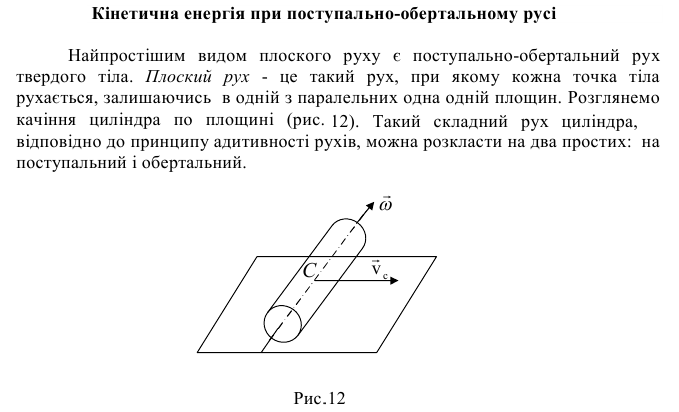 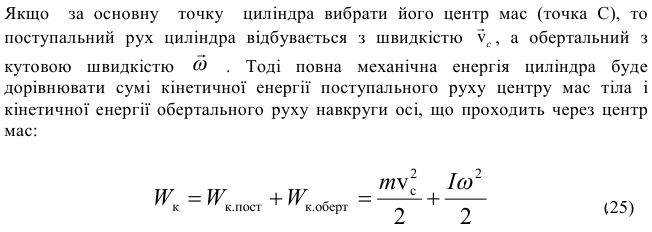 Обрані питання класичної механіки
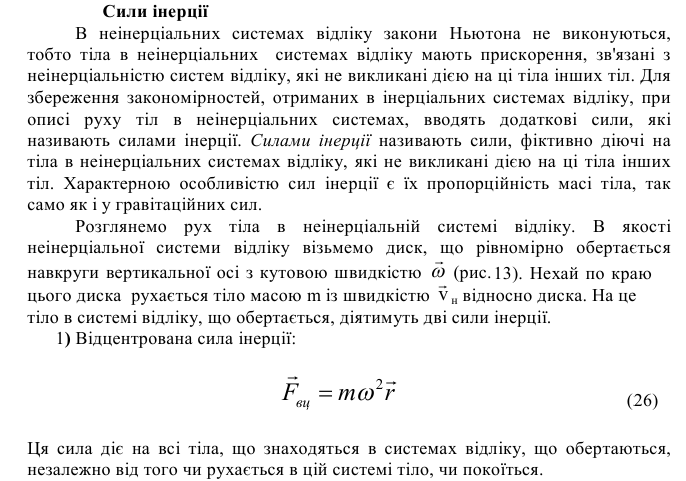 Обрані питання класичної механіки
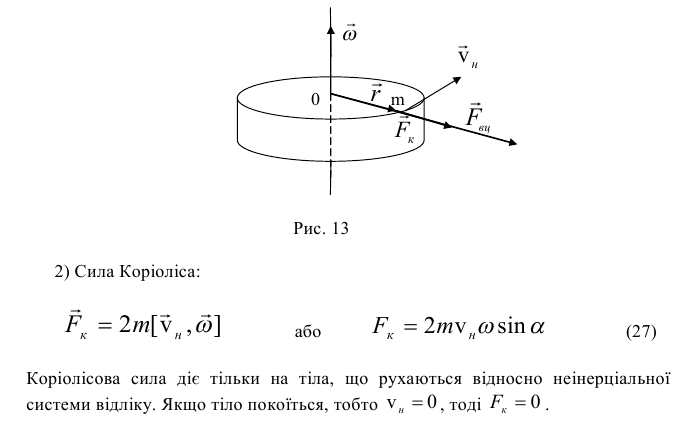